全身に使用可能
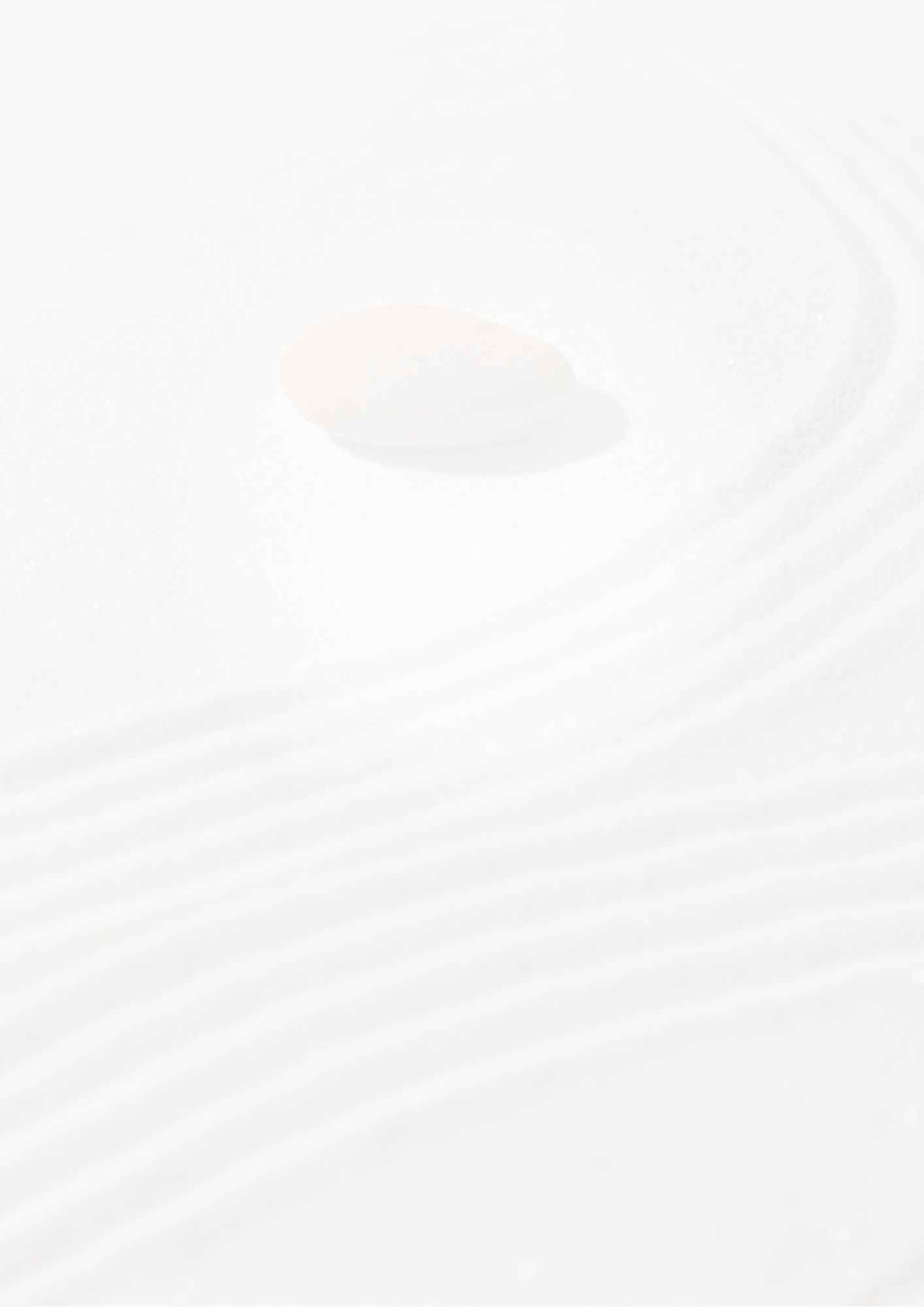 ベタつかず
しっとり
優しい
美容成分
200ml
保水力抜群
多機能ジェル
敏感肌
でも◎
脱毛
効果UP
EPI AFTER GEL
エピアフタージェル
￥4,400
(税込）
お顔から足先まで
全身に使用可能
１本で叶う
もちすべ肌